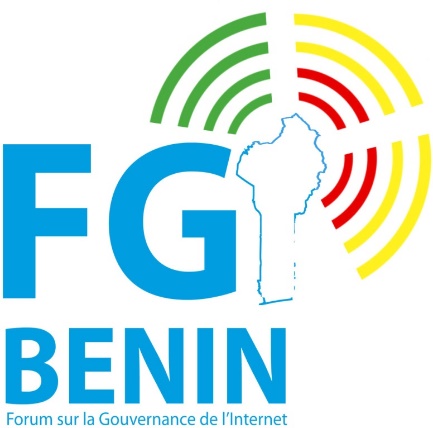 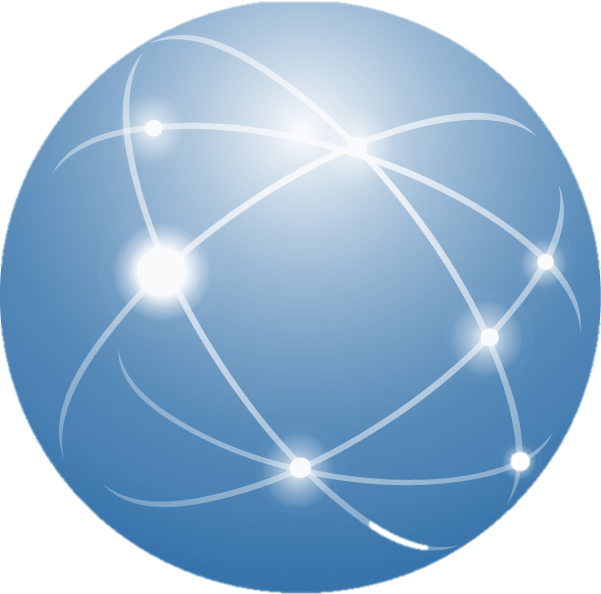 Les modèles de gouvernance des cTLDs
Dans le monde et au Bénin
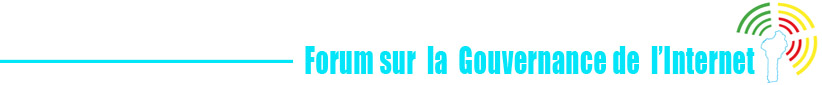 Plan
Présentation
Rappels
Gouvernance des ccTLDs
Dans le monde
Au Bénin
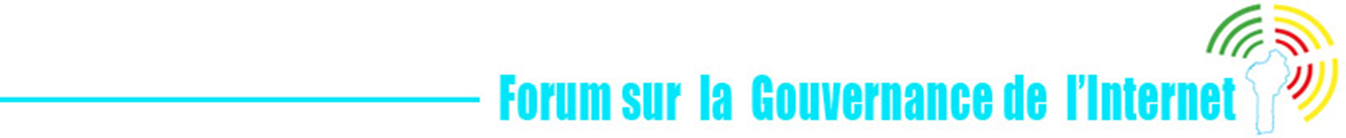 Présentation
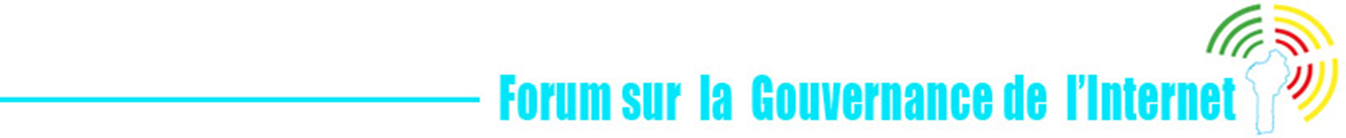 Franck B. KOUYAMI
Ingénieur Systèmes et réseaux
Libre depuis 2004 (Debian GNU/Linux)
Conduite de projets informatiques
Ex-évangeliste du libre
OpenData & Opensource activist
Vice-président du FGI Bénin - http://fgi.bj
 Twitter officiel : @FKOUYAMI / @BéninFGI
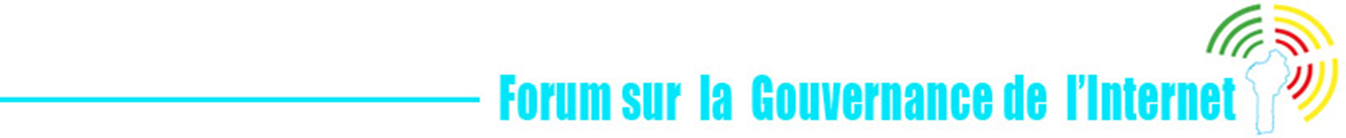 Rappels
Dns, 
TLDs, 
ccTLDs,
Etc …
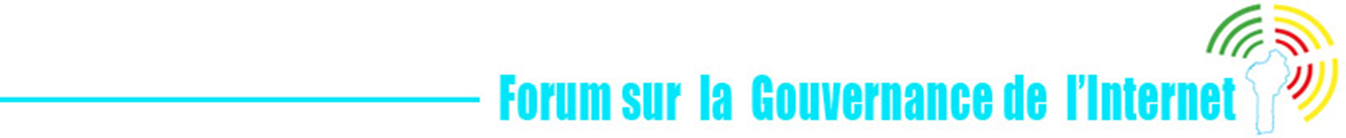 DNS : Quesako ?
Définition : Domain Name System
Réalise la correspondance entre un nom de domaine et une série d’informations (dont les adresses IP) : fgi.bj -> 46.226.110.58
Structure : Hiérarchique
Le « . » racine invisible des utilisateurs finaux
Domaines de premier niveau (TLDs)
Domaines de second niveau (SLDs)
Etc…
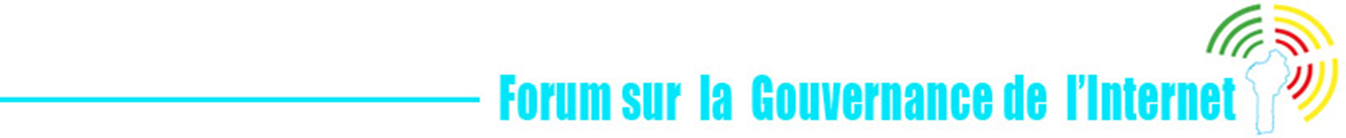 TLDs : Quesako ?
Définition : Top Level Domain (domaines de premier niveau)
Subdivisés en 02 parties : 
génériques – gTLDs : .org .com .dance
attachés aux codes de pays – ccTLDs : .bj .fr
Créés et gérés par ICANN (Internet Corporation for Assigned Names and Numbers) -www.icann.org- depuis 1998
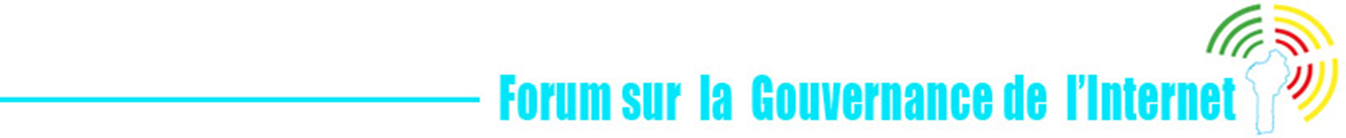 Les ccTLDs
Définition : country code top-level domain
Repose essentiellement sur la norme ISO 3166-1
Elément constitutif principal de l’Identité Nationale Numérique
Sont sous l’Autorité Ultime des gouvernements (GAC / ICANN)
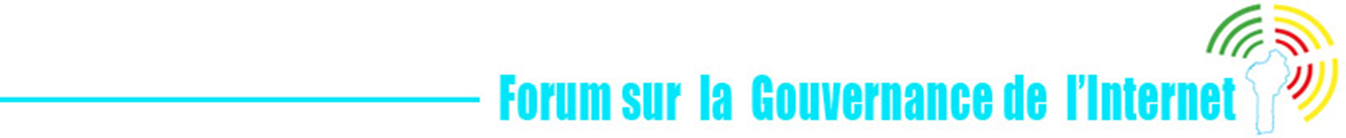 [Speaker Notes: principes et directives pour la délégation et l'administration des ccTLD]
Importance des ccTLDs
Affirme la présence d’une entité géographique sur internet
Appartient à tous les citoyens d’une nation(Bien public)
Permet l’identification et la valorisation des contenus locaux
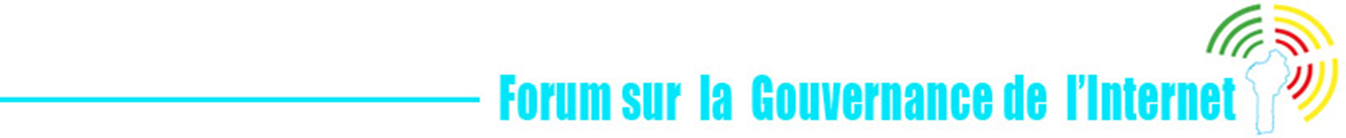 Les acteurs
ICANN : Autorité suprême en théorie
IANA : Gère les serveurs racine
Les Registres (Registry) : Gèrent des TLDs
Les Registaires (Registrars) : Vendent les noms de domaines au public
Les Registrants (Registrants) : Personnes ou institutions ayant fait l’acquisition d’un nom de domaine
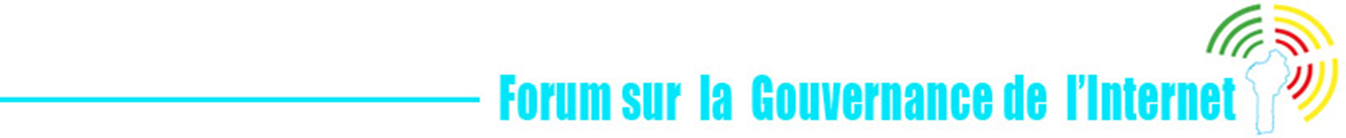 Quelques faits
Il n’y a aucun nom de domaine gratuit
Un nom de domaine est loué pour une période
Le DNS n’est pas sûr.. Le DNSSEC oui..
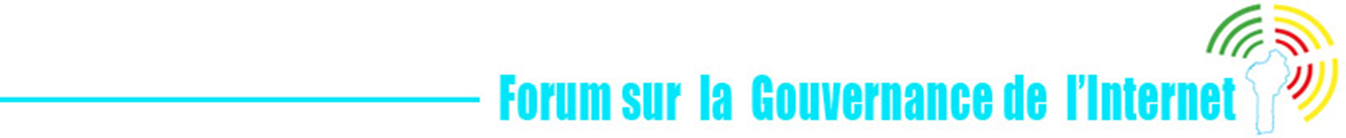 [Speaker Notes: Les principales failles du DNS ont été décrites dans le RFC 3833  publié en août 2004.]
Gouvernance
la mise en œuvre d'un ensemble de dispositifs (règles, normes, protocoles, conventions, contrats...) pour assurer une meilleure coordination des parties prenantes d'une organisation, chacune détenant une parcelle de pouvoir, afin de prendre des décisions consensuelles et de lancer des actions concertées.
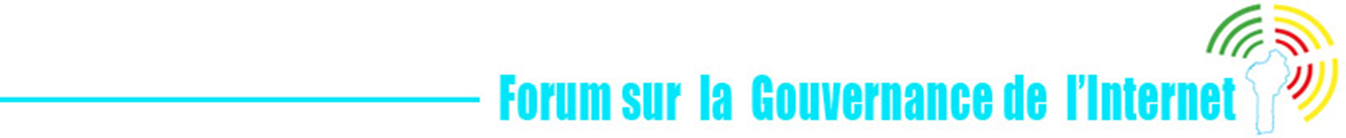 Gouvernance des ccTLDs
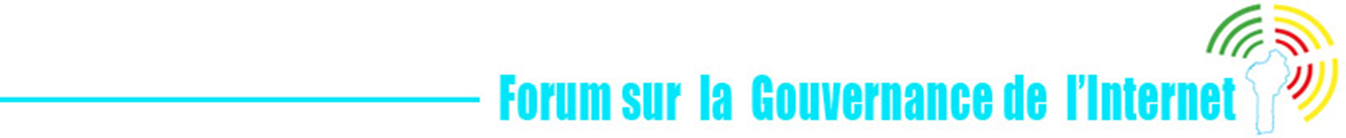 Quelques exemples …
Modèle fondation : Suisse
Modèle association : France
Modèle business : USA
Modèle partenariat public/privé : Sénégal
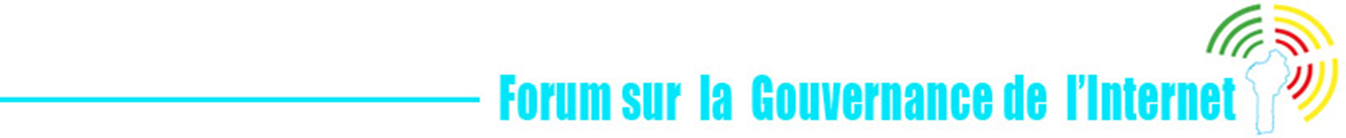 Dans le monde : Suisse
ccTLD : .ch
Registre : fondation Switch (depuis 2003) 
Délégant : Autorité de surveillance des télécommunications (OFCOM)
Critère de choix : Appel d’offres
Organisation : 
Le Conseil fédéral 
Huit cantons universitaires
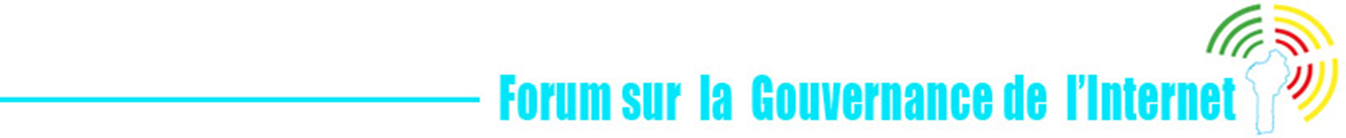 [Speaker Notes: SWITCH : Services de téléinformatique pour l'enseignement et la recherche 1987
La fondation, qui a son siège au Werdstrasse à Zurich, a pour but "de créer les bases nécessaires à une utilisation efficace des méthodes modernes de la téléinformatique au service de l'enseignement et de la recherche en Suisse, d'encourager et d'offrir de telles méthodes, de participer à leur élaboration et d'en maintenir l'usage". Elle ne poursuit pas de but commercial et n'est pas tenue de dégager un bénéfice.]
Dans le monde : France
ccTLD : .fr
Registre : Association française pour le nommage Internet en coopération (AFNIC)
Délégant : Ministère Français de l’Economie Numérique
Critère de choix : Appel à candidatures
Organisation : 
Collège des bureaux d’enregistrement
Collège des utilisateurs
Collèges des correspondants
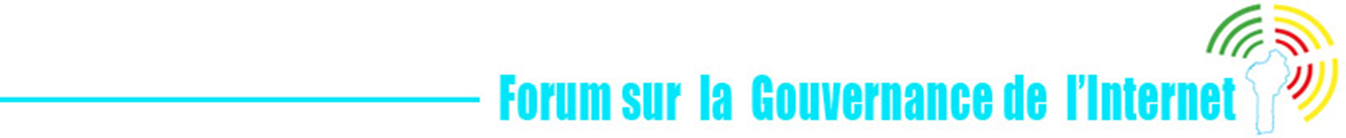 [Speaker Notes: Association française pour le nommage Internet en coopération]
Dans le monde : USA
ccTLD : .us
Registre : Neustar (www.neustar.us) 
Délégant: National Telecommunications and Information Administration (NTIA) / United States Department of Commerce
Critère de choix : Appel à candidatures
Organisation : Entreprise commerciale
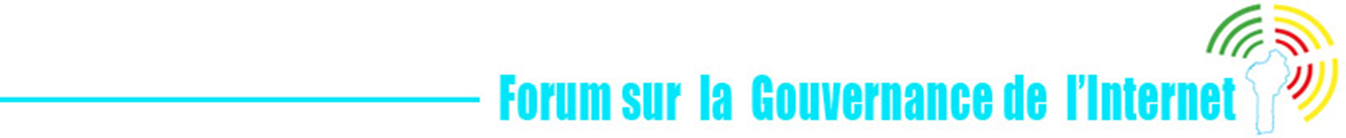 Dans le monde : Sénégal
ccTLD : .sn
Registre : UCAD via le NIC Sénégal (www.nic.sn)
Délégant: Comité National d'Orientation présidé par l'ARTP - www.artpsenegal.net 
Critère de choix : Droit historique de fait
Organisation : 
MCTTIC & ADIE
SONATEL & Prestataires
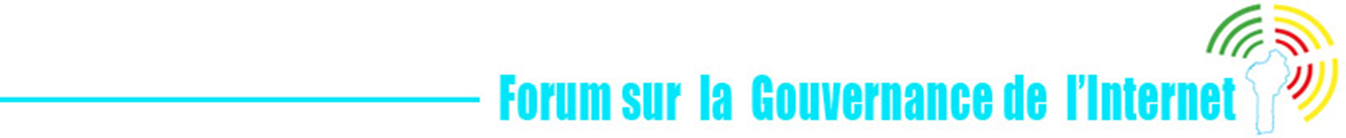 Cas du Bénin
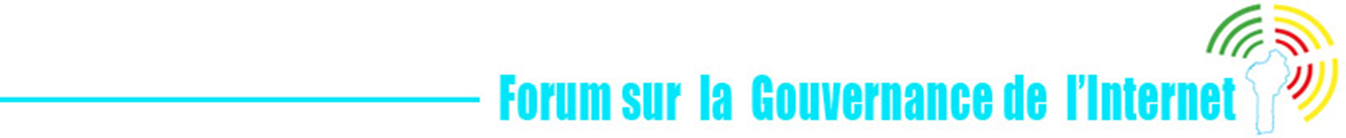 Situation actuelle
ccTLD : .bj
Registre : Bénin Télécoms Services (be.bj)
Délégant: Autorité de Régulation des Communications Electroniques et de la Poste -arcep.bj- (art. 56 loi 2014-14 du 9/07/2014 relative aux communications électroniques et à la poste)
Critère de choix : Droit historique de fait
Organisation : 
Société commerciale
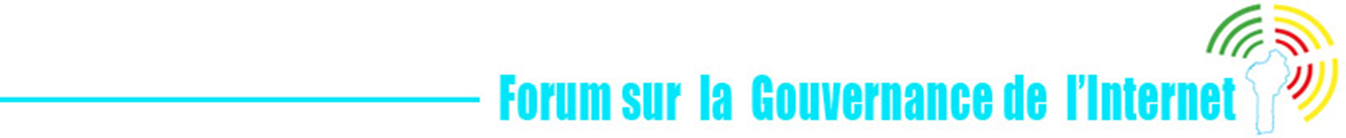 Problèmes actuels sur le .bj
Absence d’une délégation formelle
Gouvernance non inclusive
Coûts et procédures d’accès prohibitifs
Charte de nommage incomplète
Activité annexe du registre
Absence de procédures de règlement de litiges
=> ccTLD peu utilisé!!!
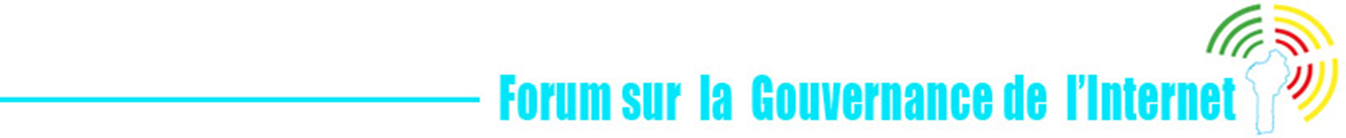 Pistes de solutions
Mettre en application les recommandations de l’étude de faisabilité pour la mise en place de la structure de gestion du « .bj » par Technologies Réseaux & Solutions (TRS) - www.trstech.net 2014
 Ouvrir un véritable débat sur le gouvernance du « .bj »
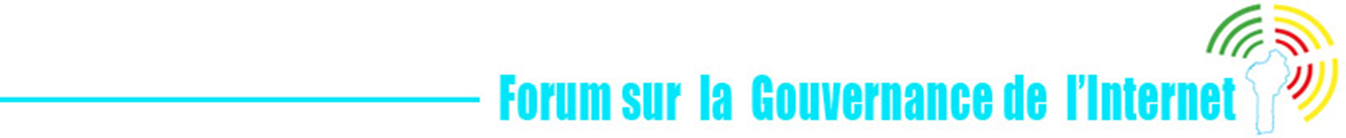 Mon avis personnel
L’exploitation du registre devrait être confiée à une organisation dédiée, sans but lucratif, travaillant dans l’intérêt public, pour une durée limitée renouvelable
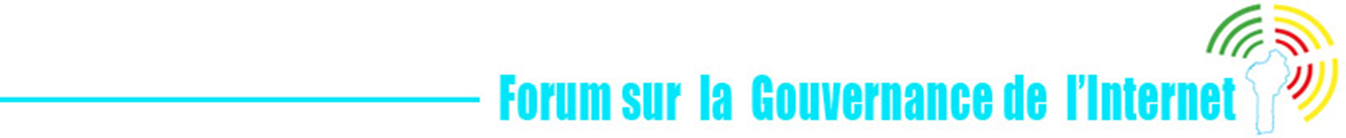 Pour aller plus loin
Liste des procédures de règlement des litiges  - www.wipo.int/amc/fr/domains/cctld_db/output.html 
« Le pouvoir de réglementation des Etats sur le DNS » par Caroline BRITEUX
« ccTLDs1 and the local dimension of Internet Governance” par Carolina Aguerre
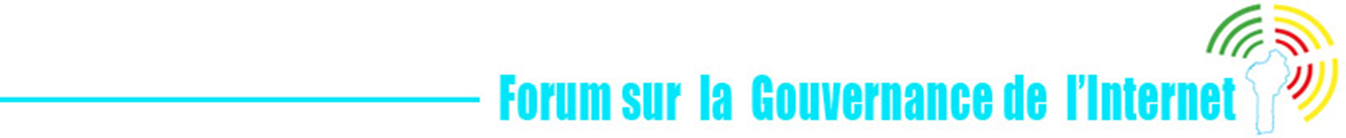 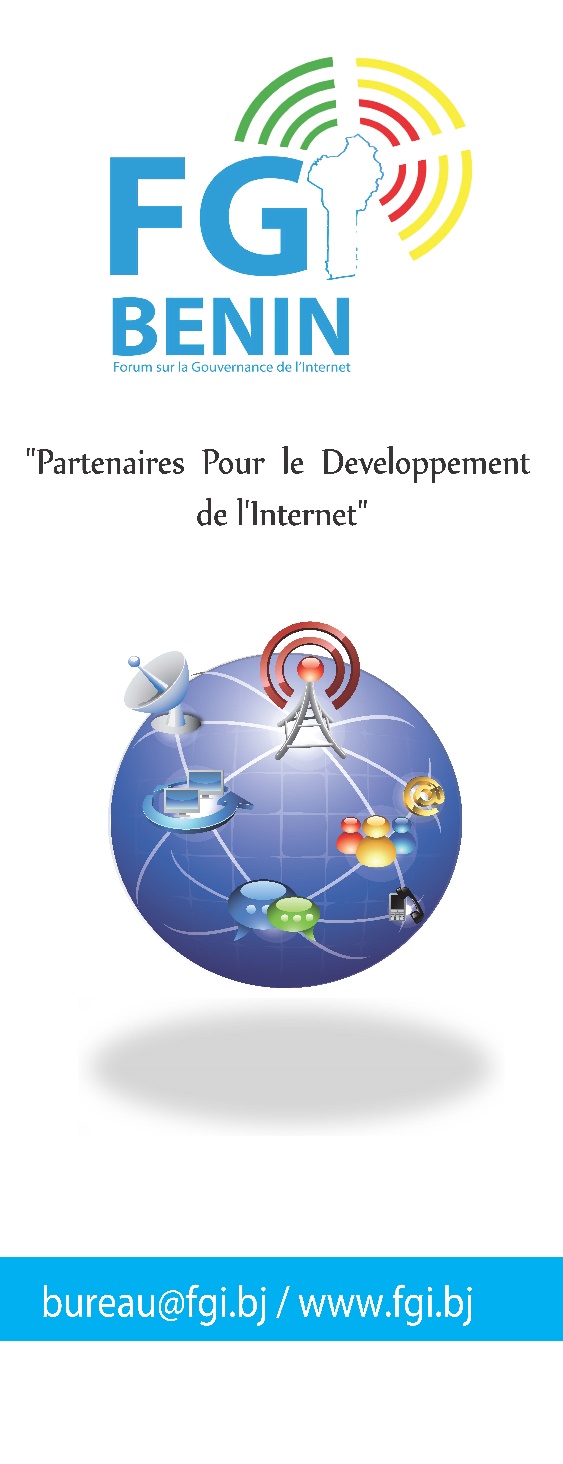 MERCI